LOOKING FOR INFORMATION ON A TOPIC IN BOOKS
www.library. waitaki.govt.nz
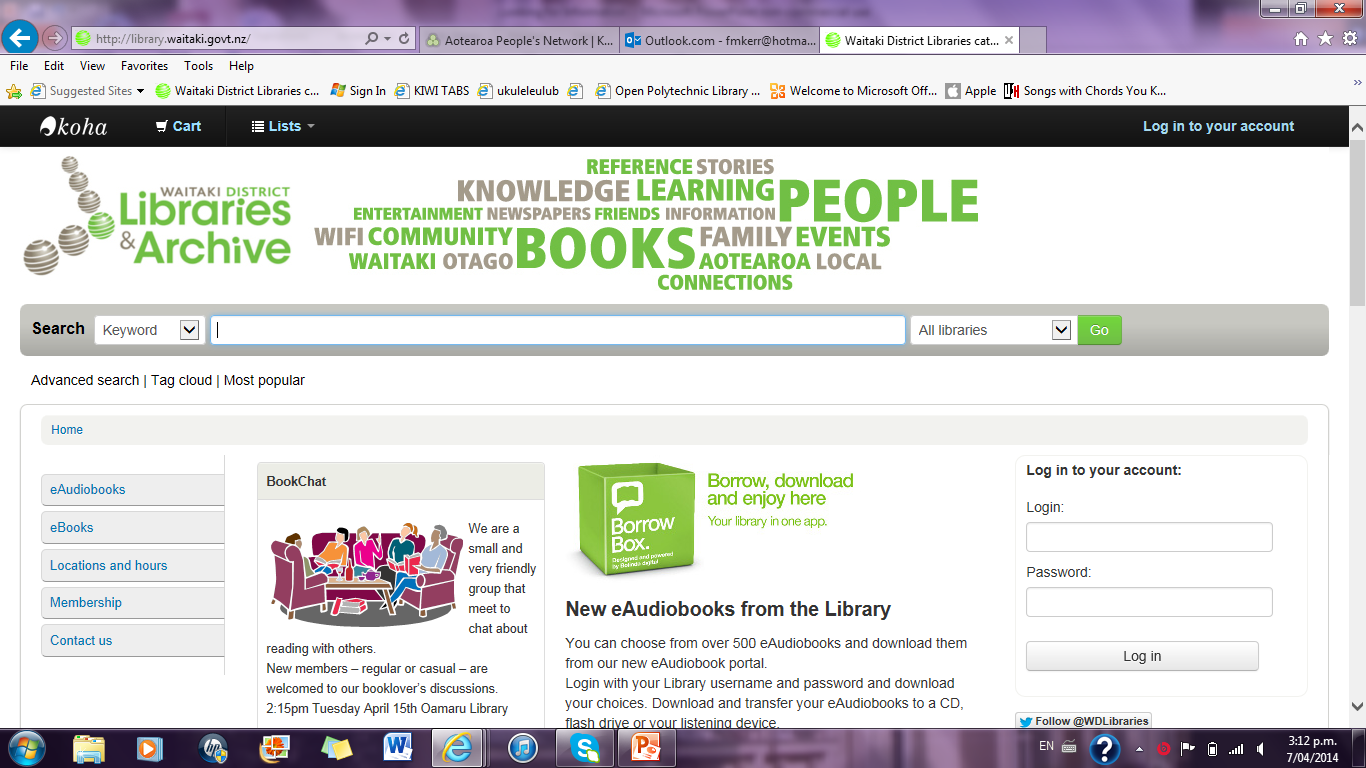 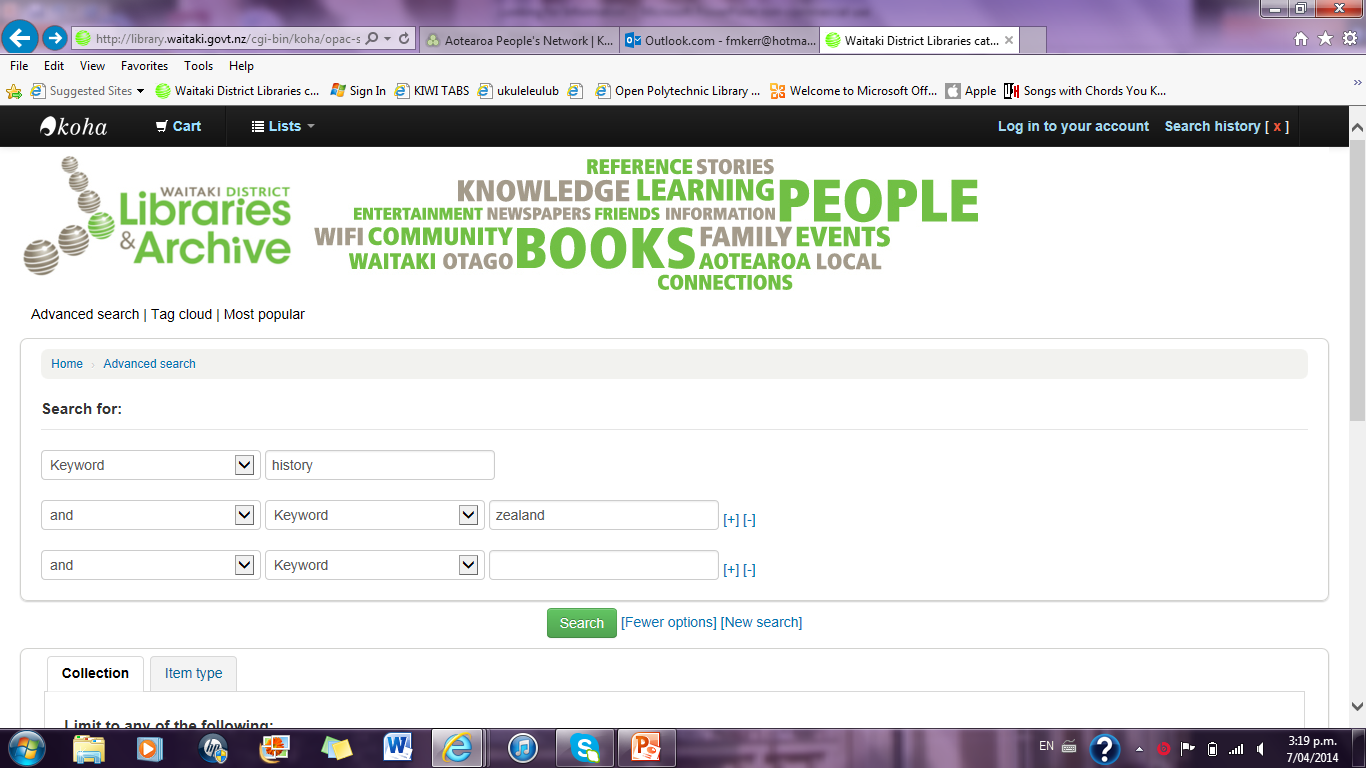 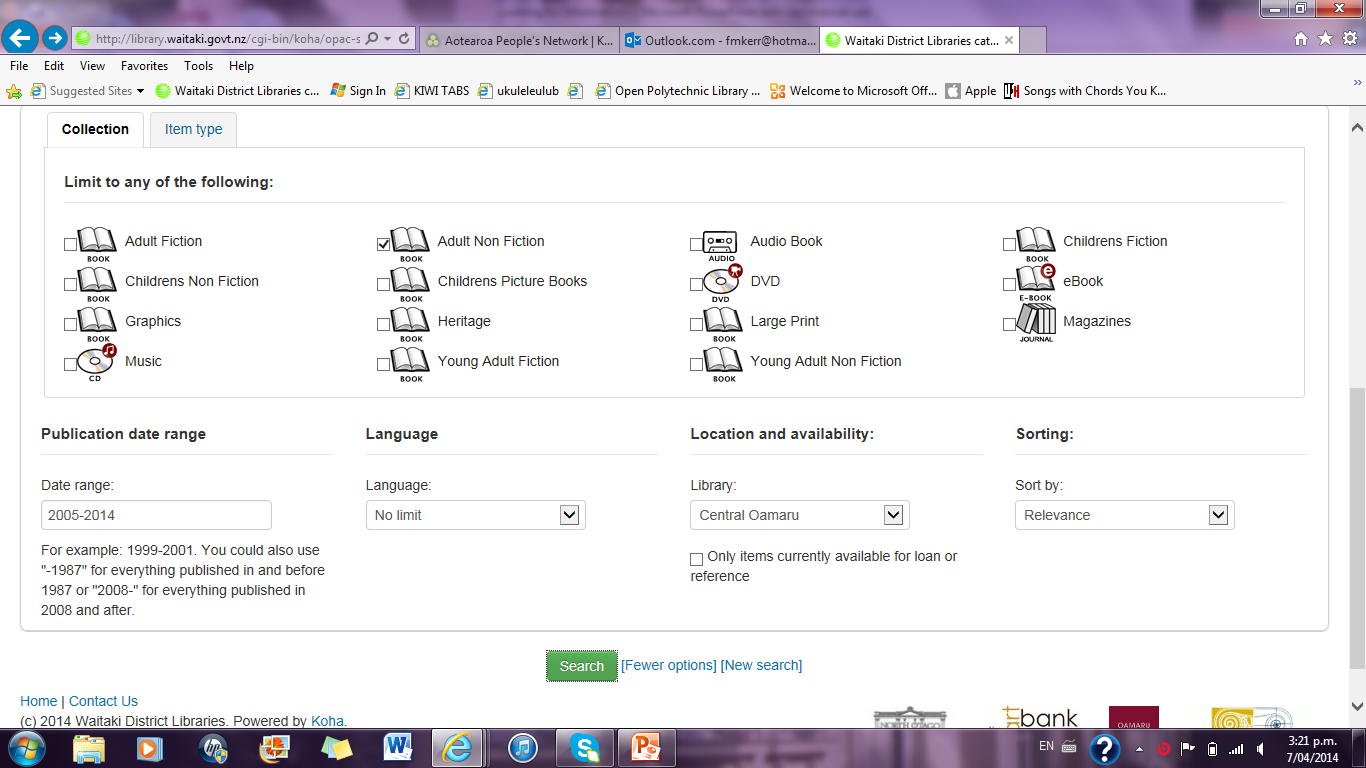 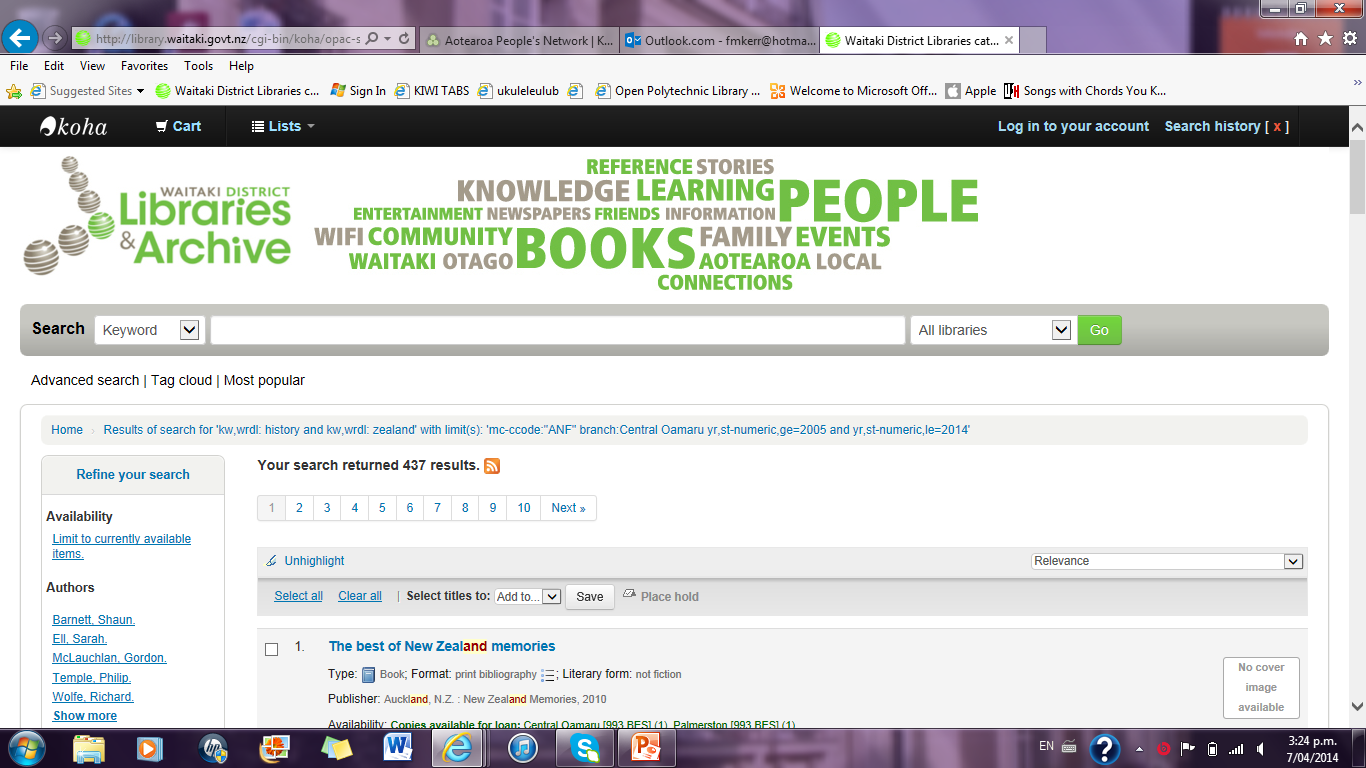 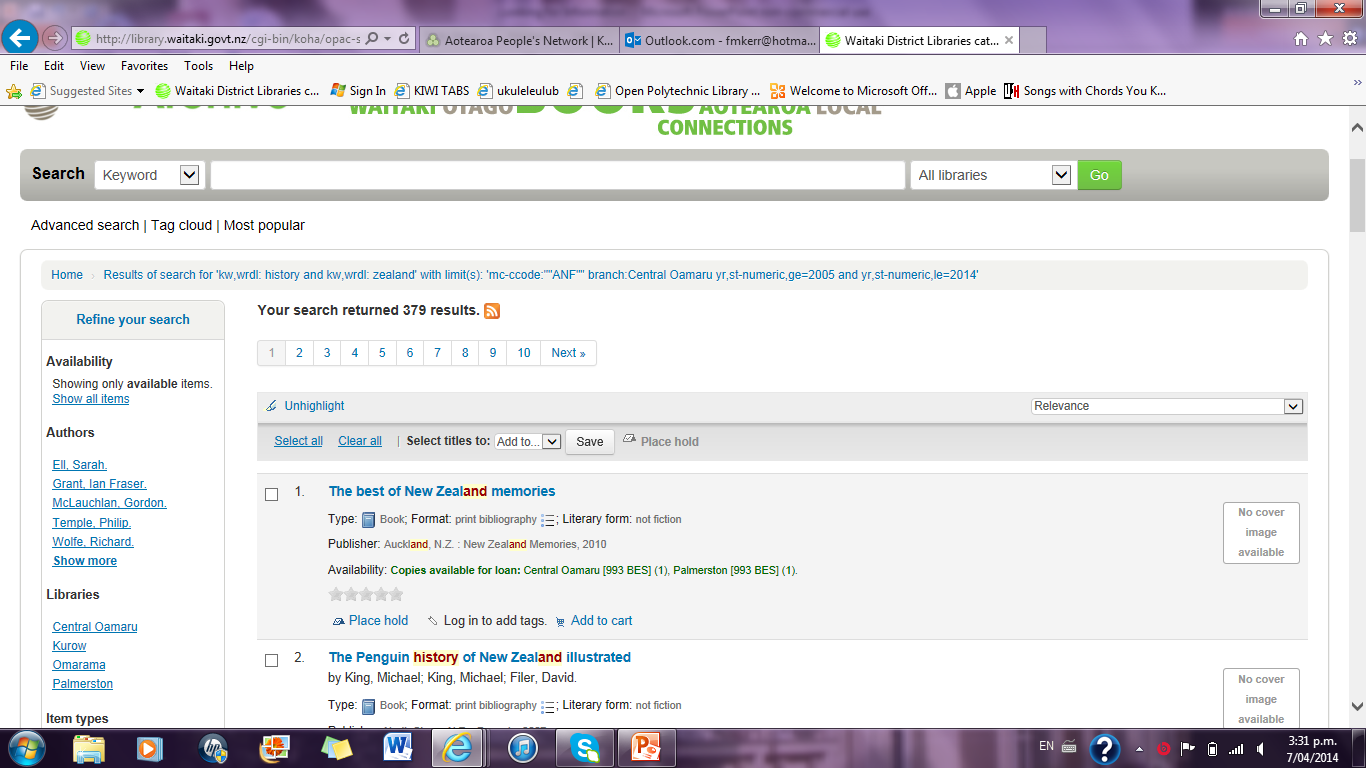 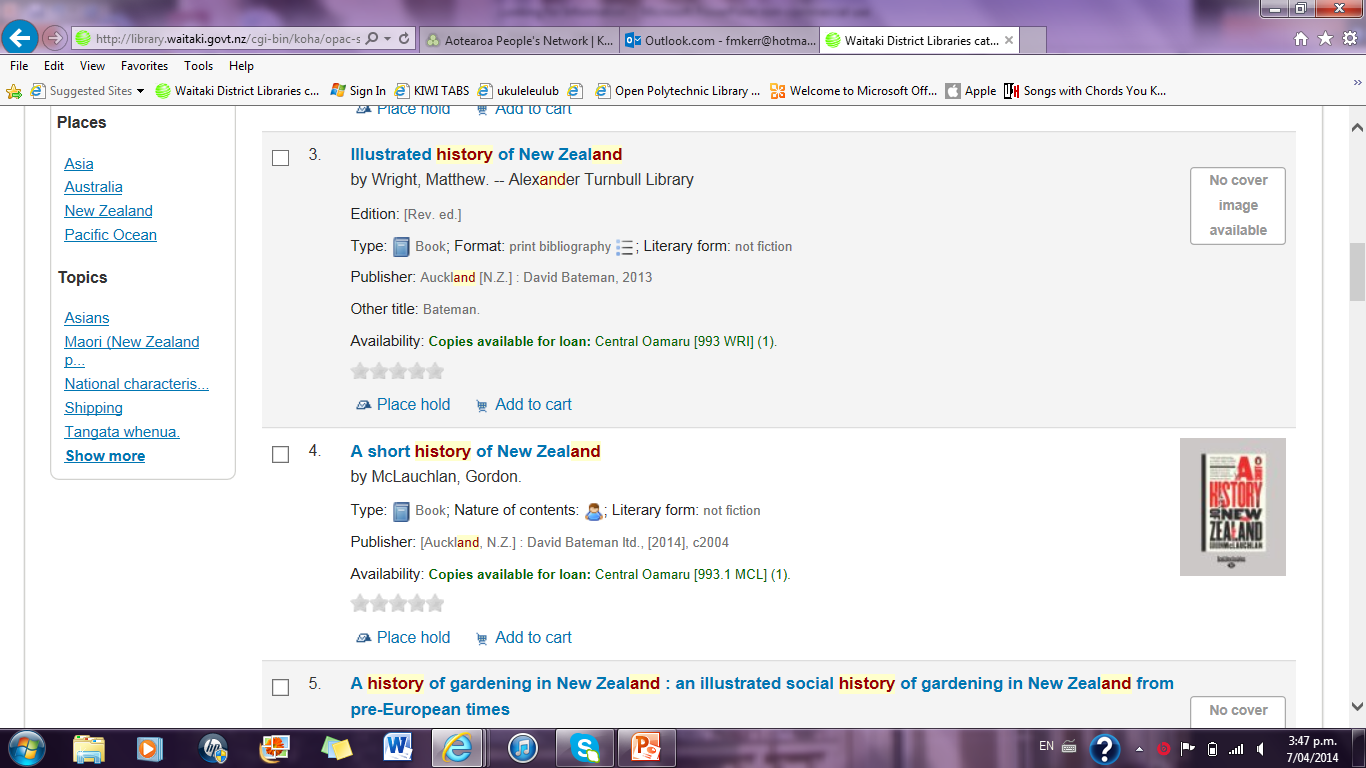 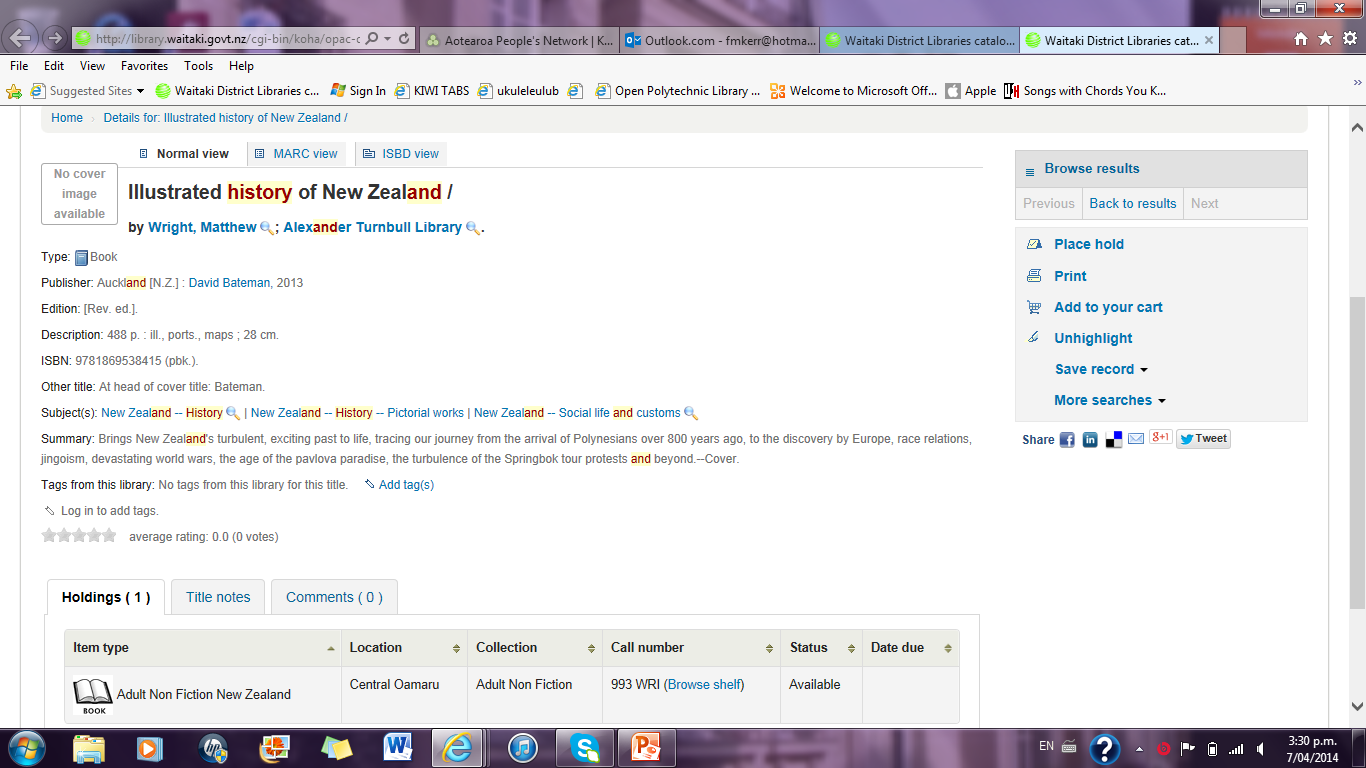